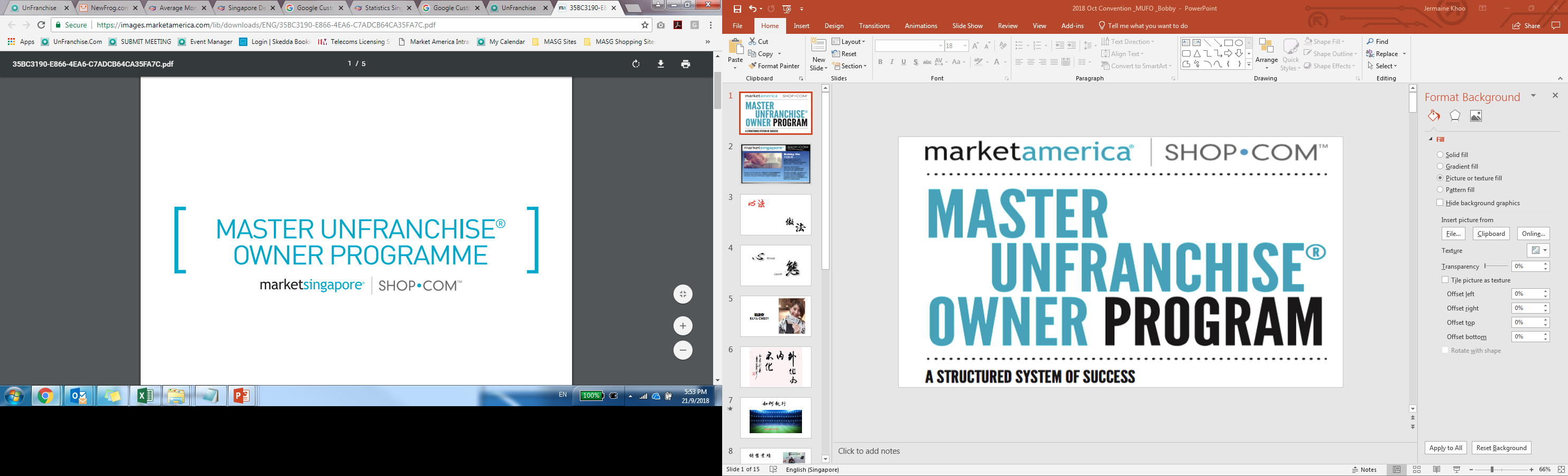 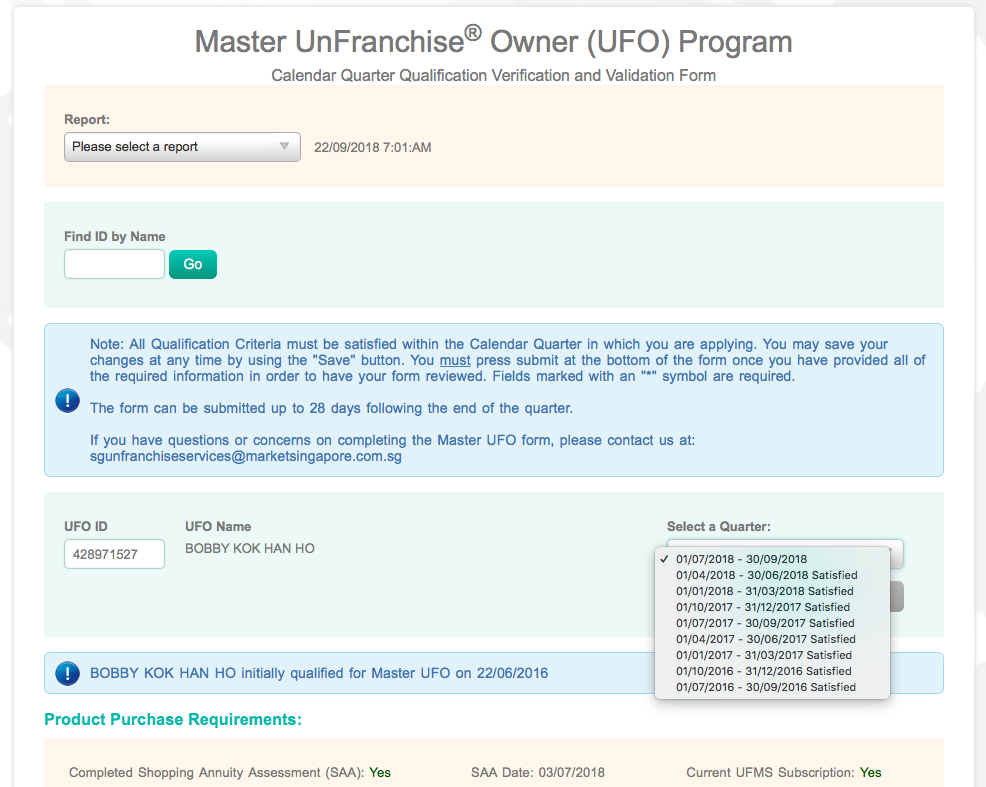 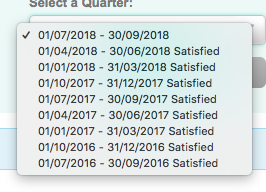 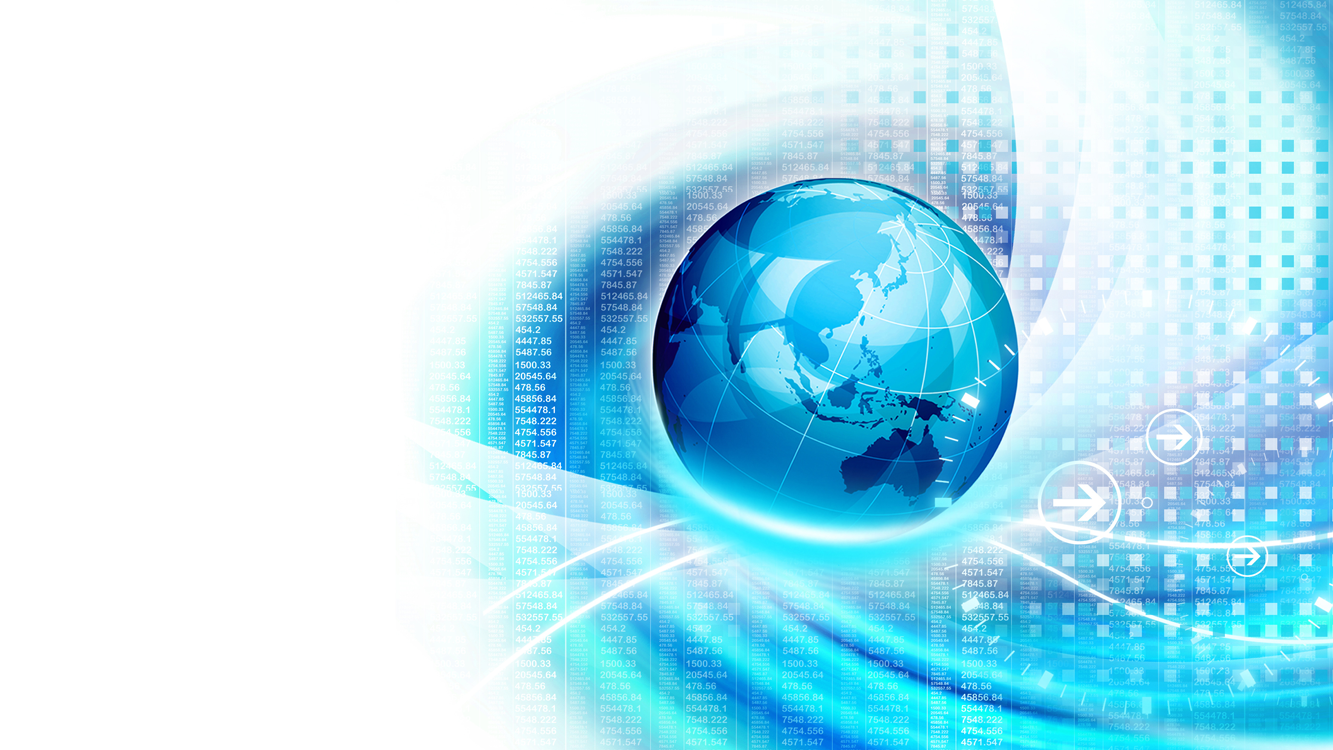 Mindset
Action
[Speaker Notes: Mindset & Action]
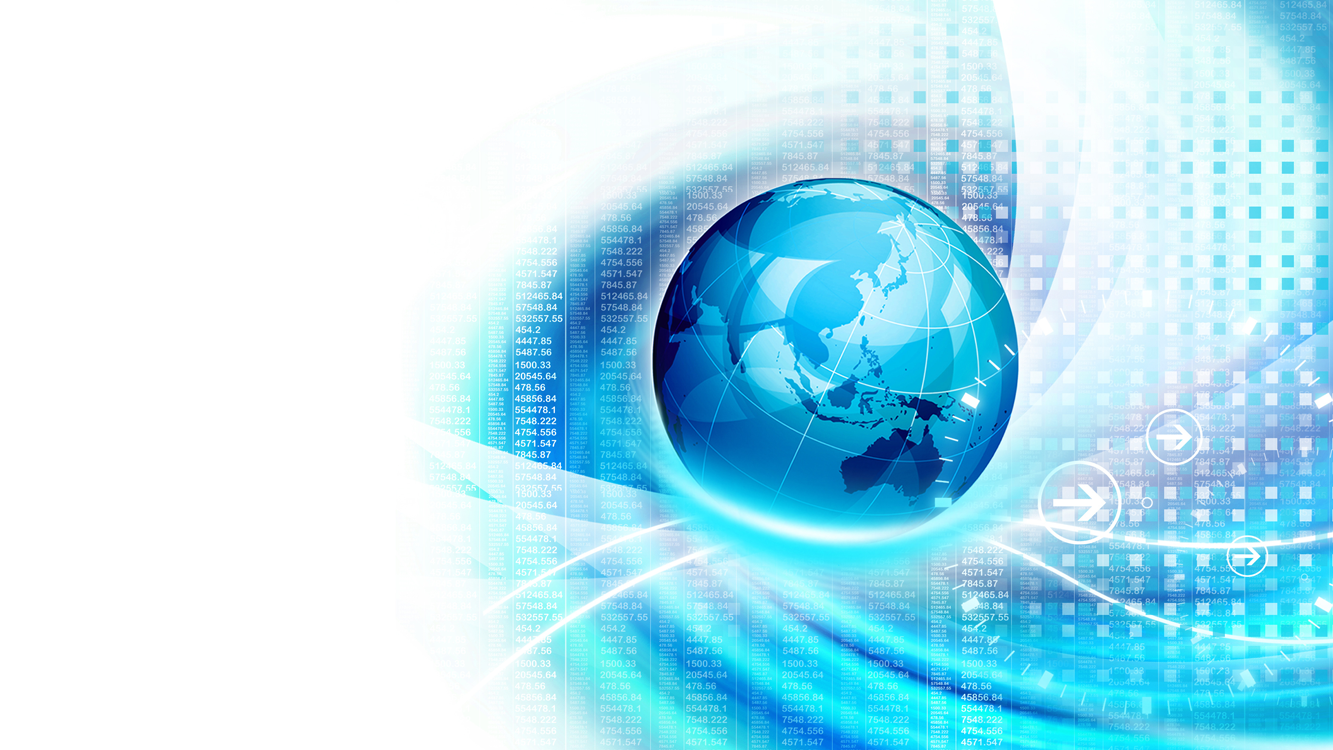 ATTITUDE
[Speaker Notes: Attitudeno subpoint translation]
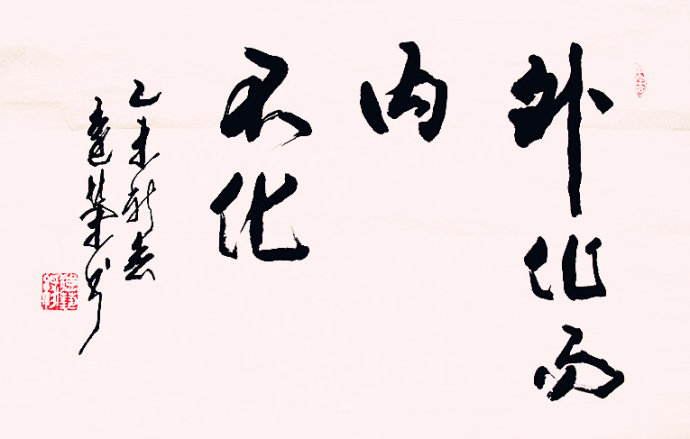 What should I do
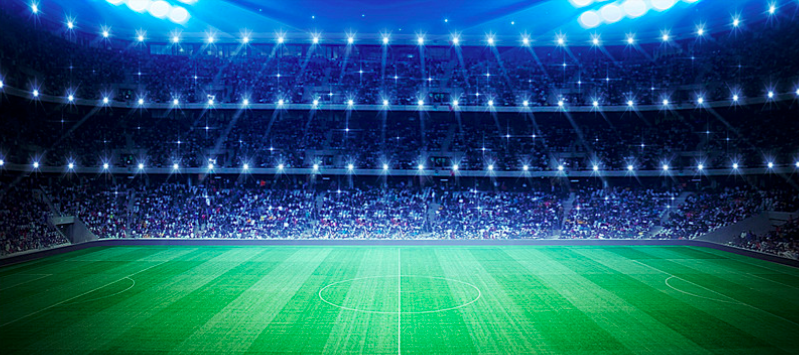 Master UFO
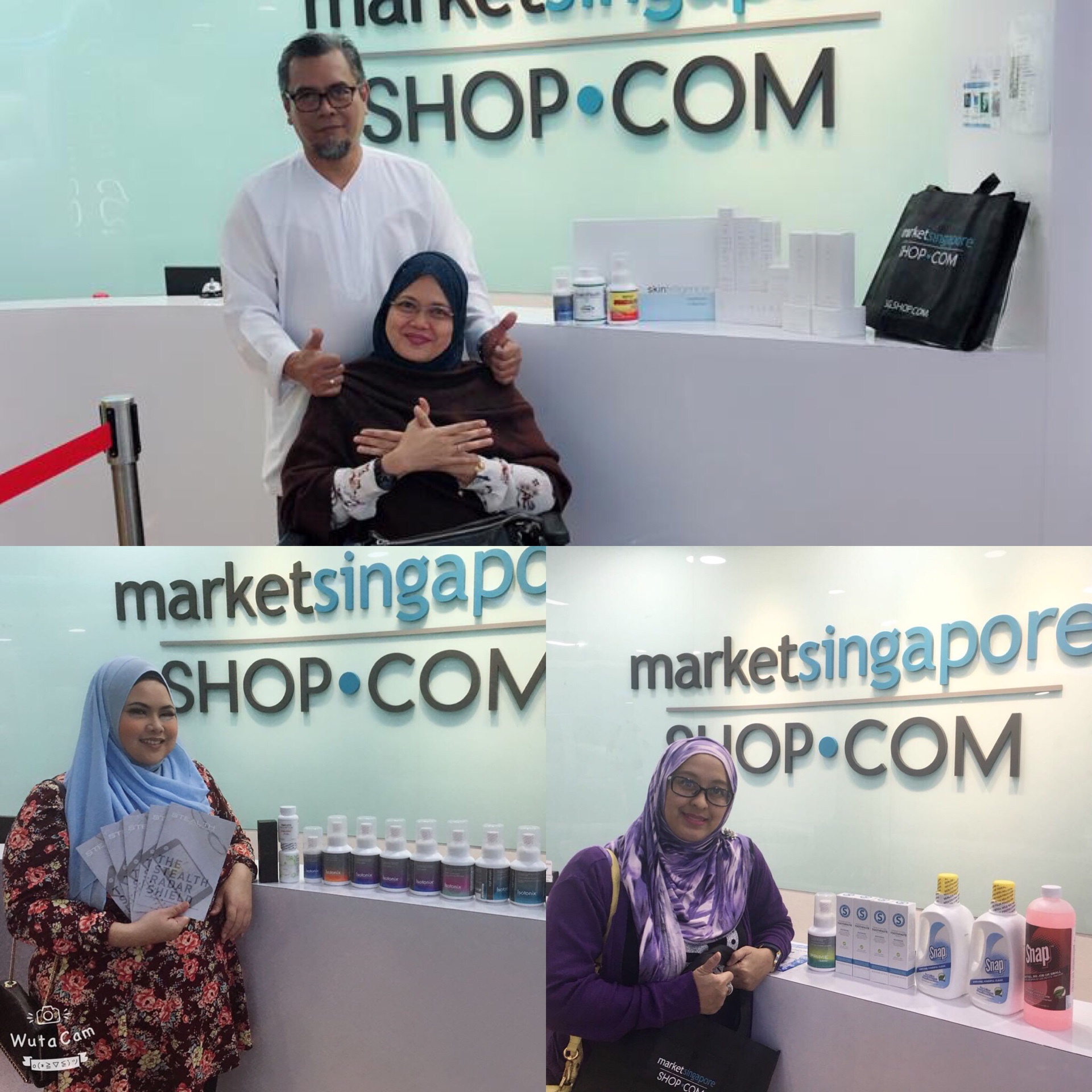 Sales Volume
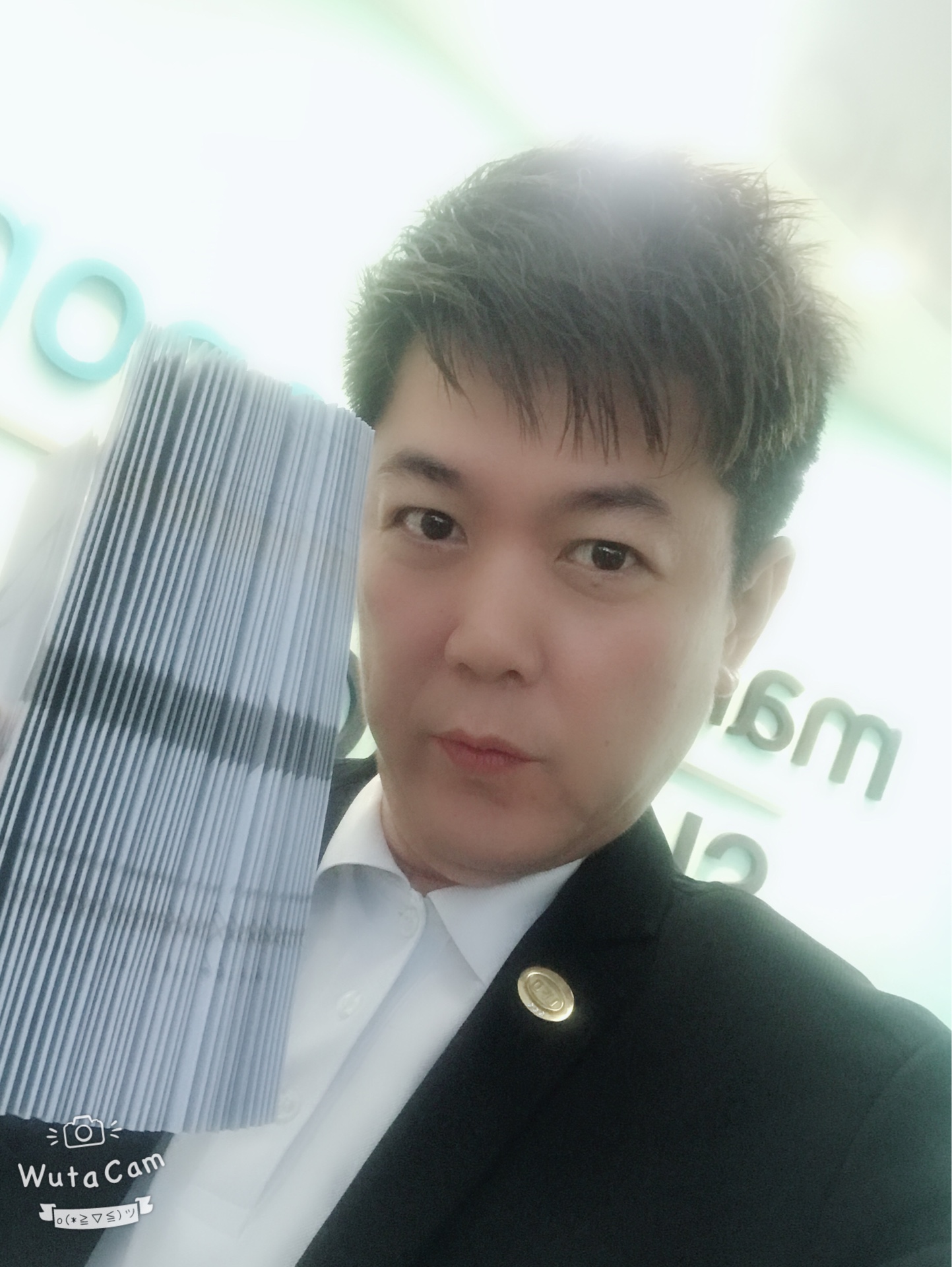 1,500BV
Partner Stores
A Quarter: S$1,875.00
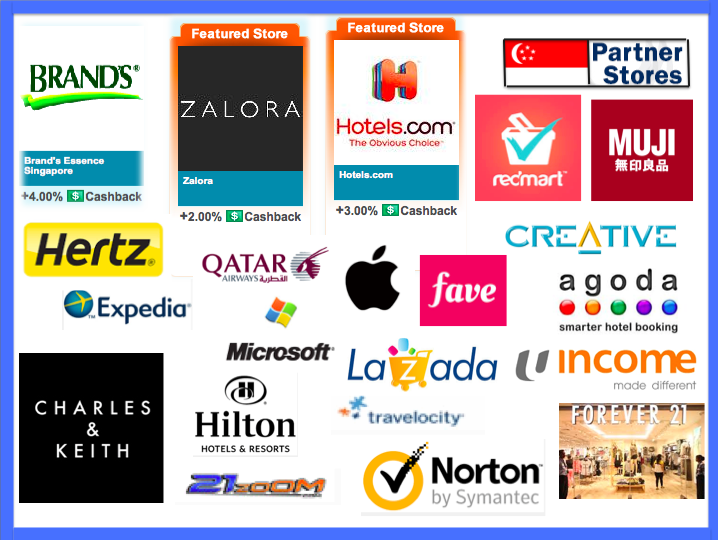 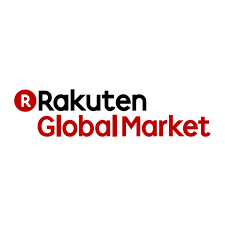 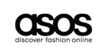 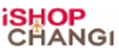 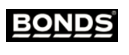 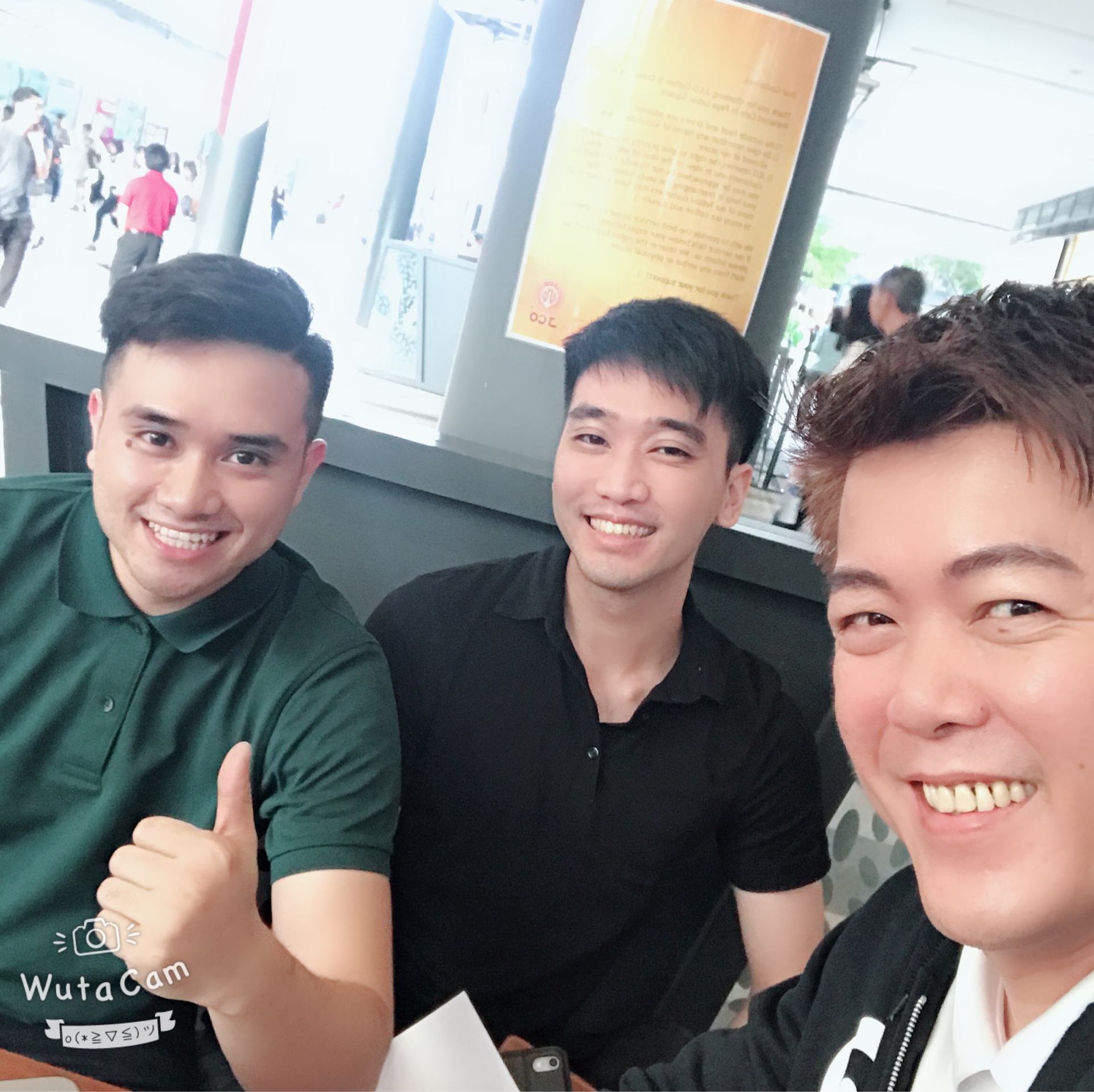 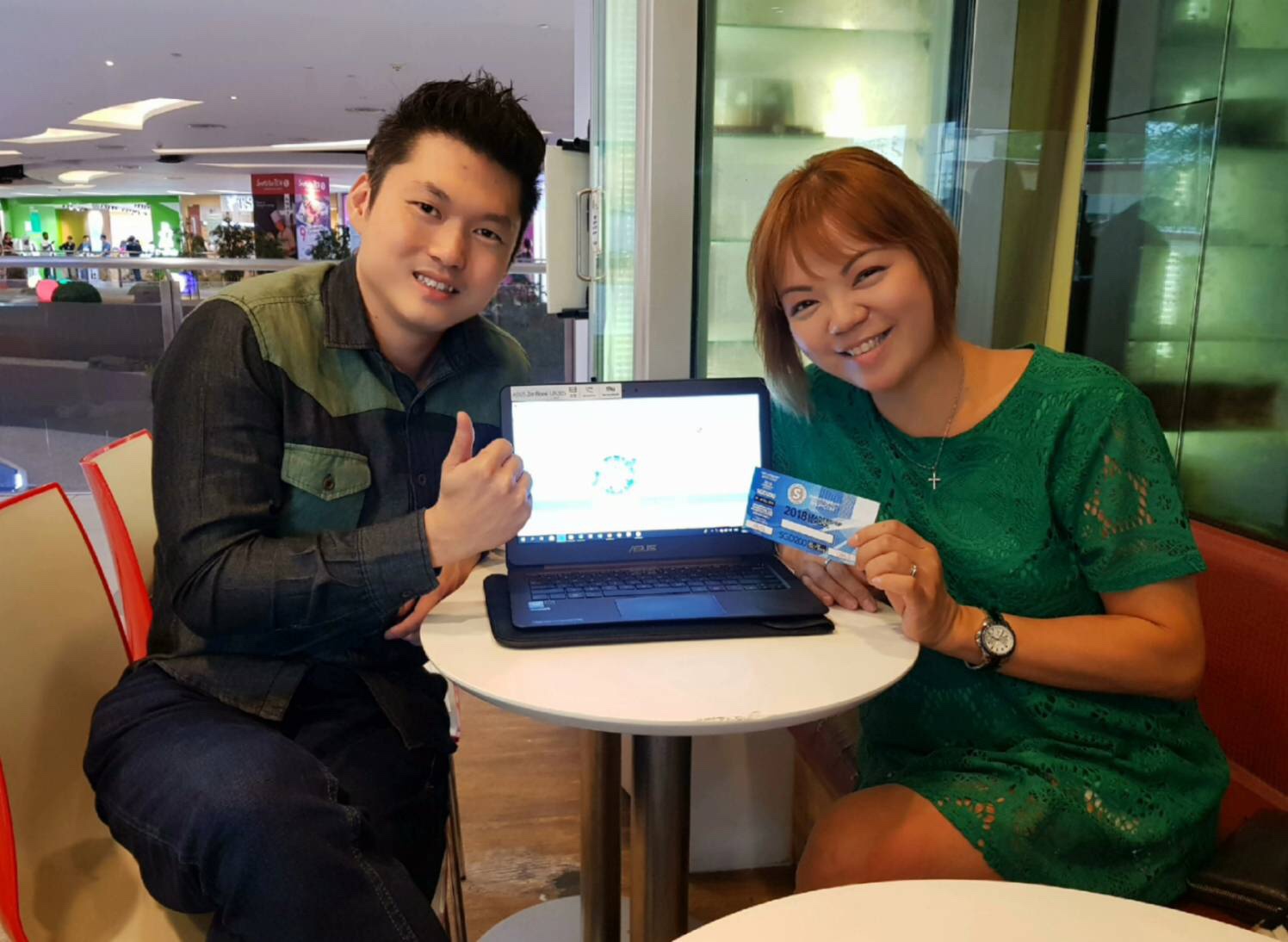 Recruiting
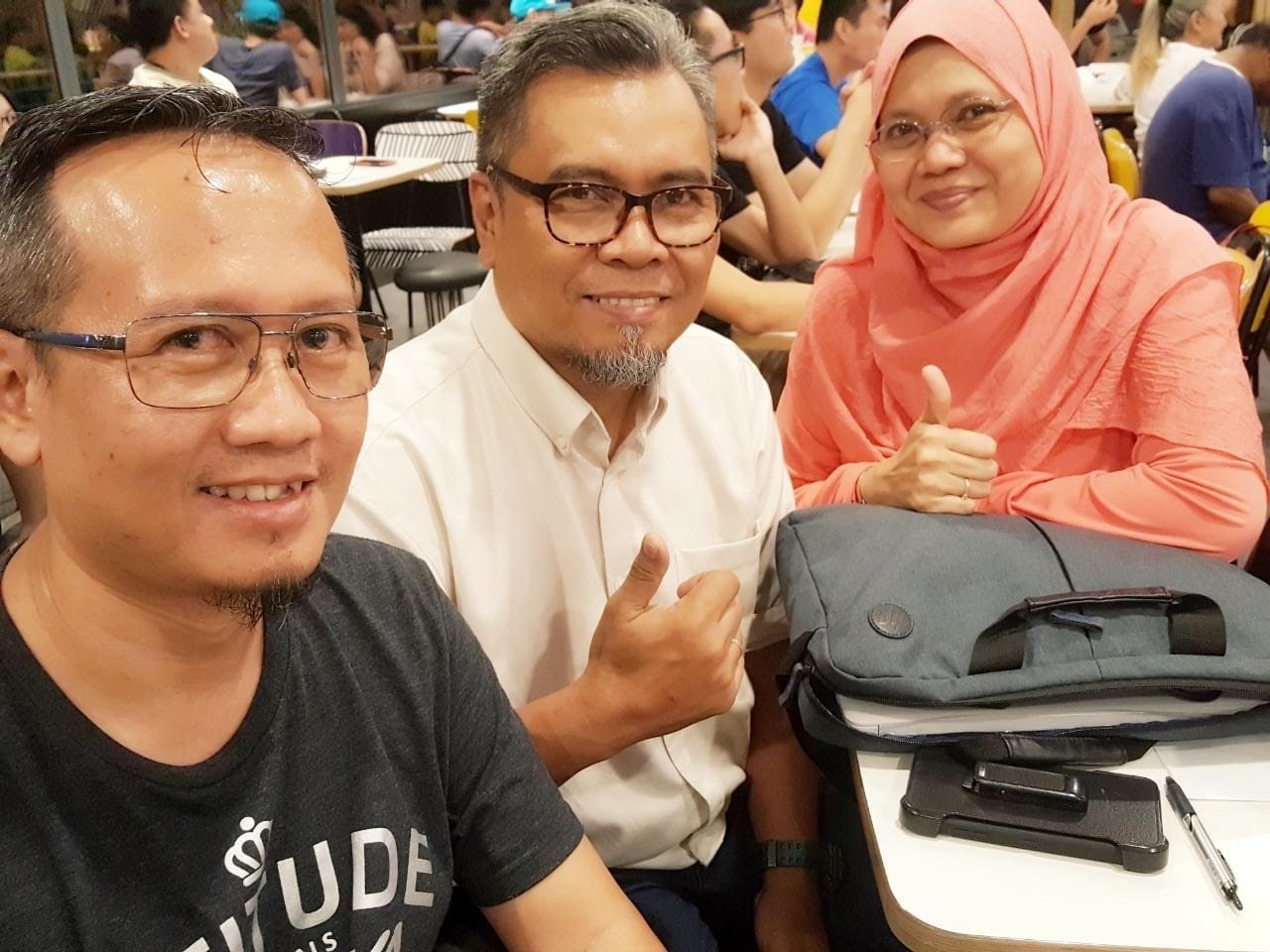 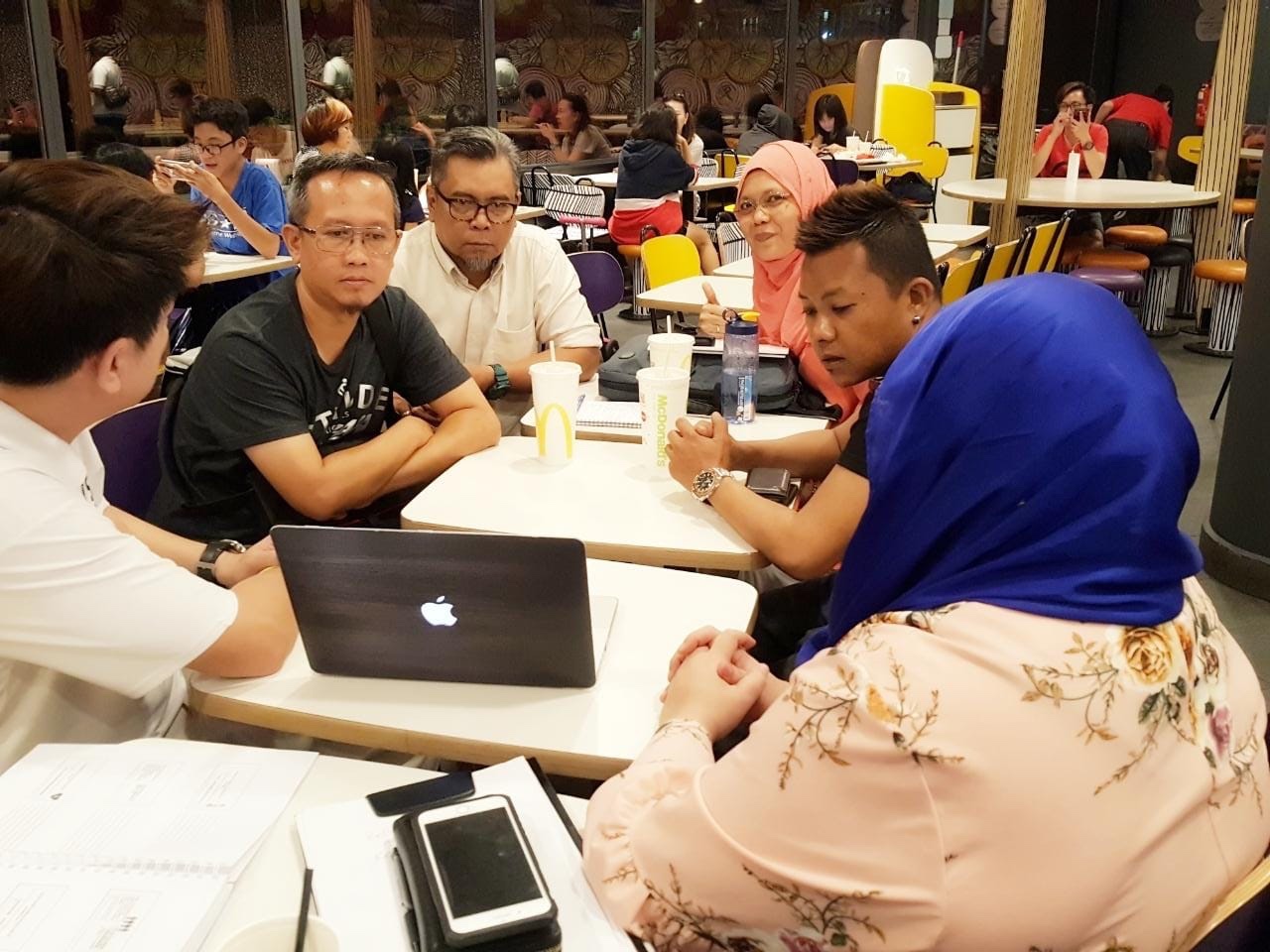 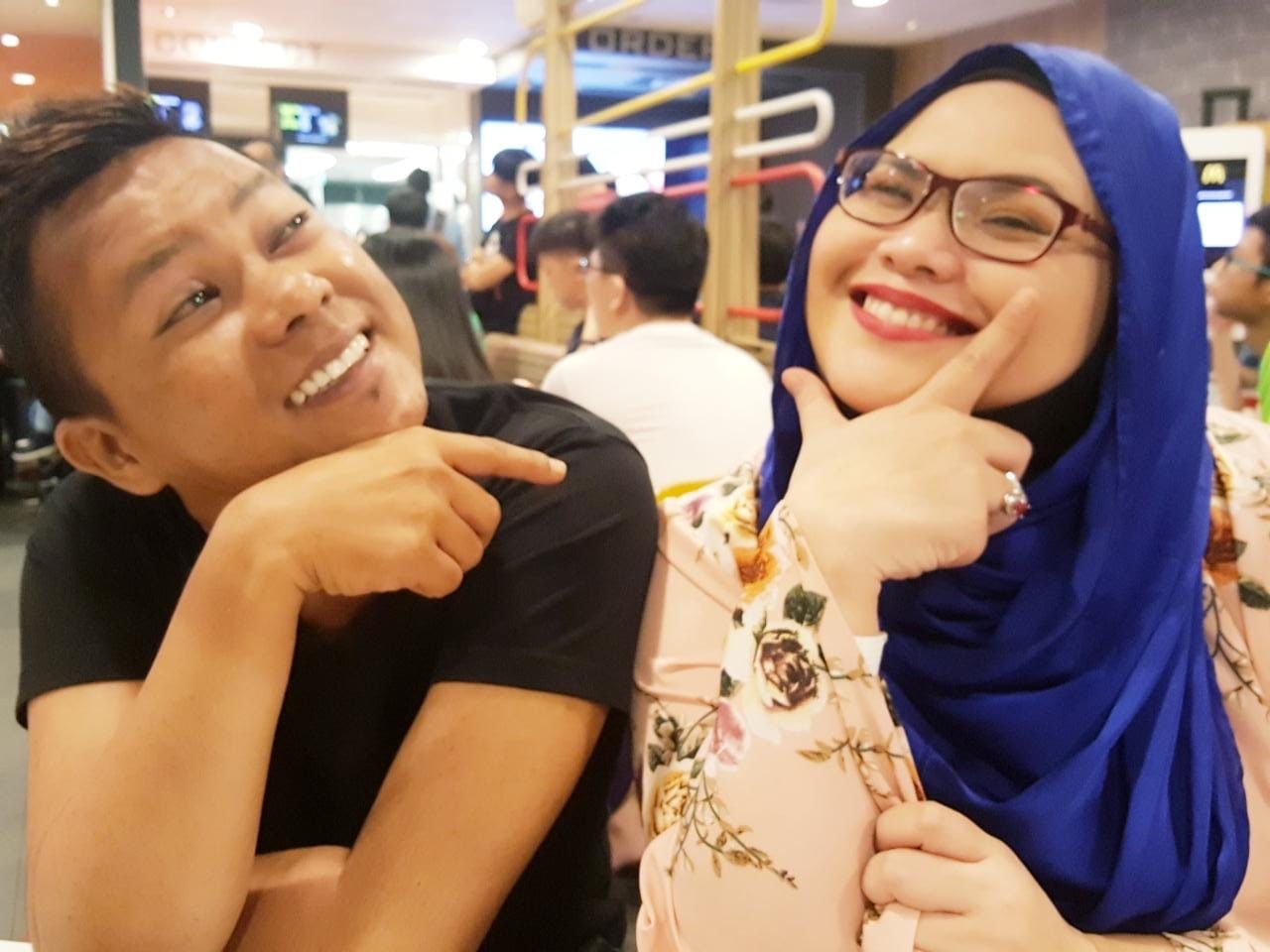 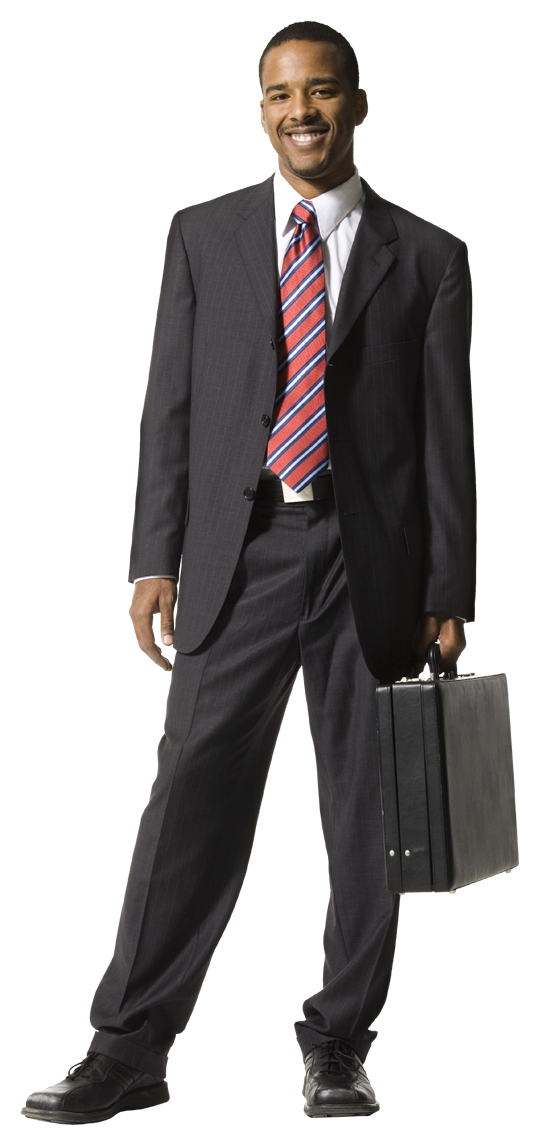 B
S$10,500 Month
1 year
A
A 1
A 2
B 1
C
2 year
B 2
A1
3 year
S$3,000 / Month
4 year
4
4
100BV / Month
5 year
8
8
25,600 BV / Month
25,600 BV / Month
6 year
16
16
7 year
32
32
6,400 BV / Week
6,400 BV / Week
8 year
64
64
128
128
9 year
S$7,500 / Month
256
256
10 year
Convention Tickets
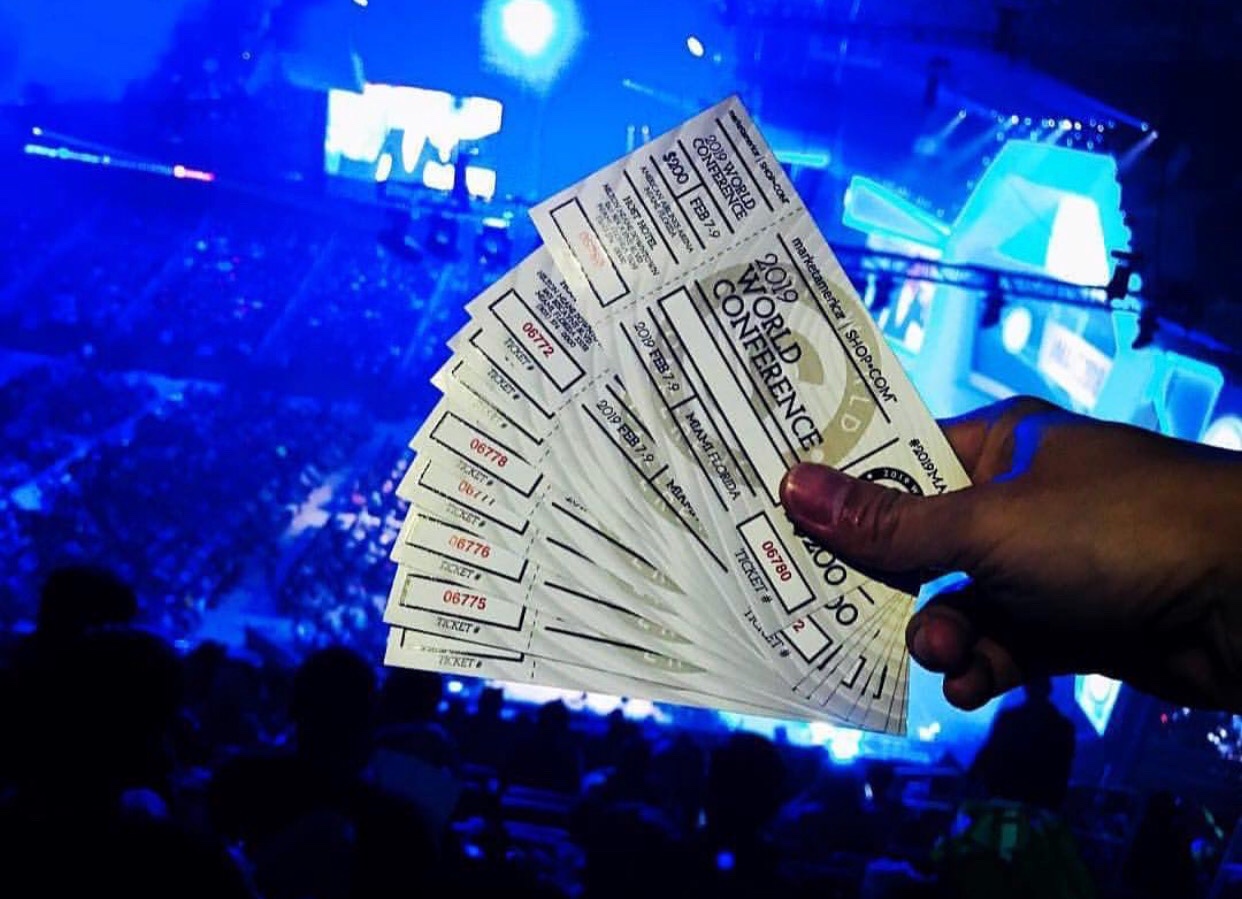 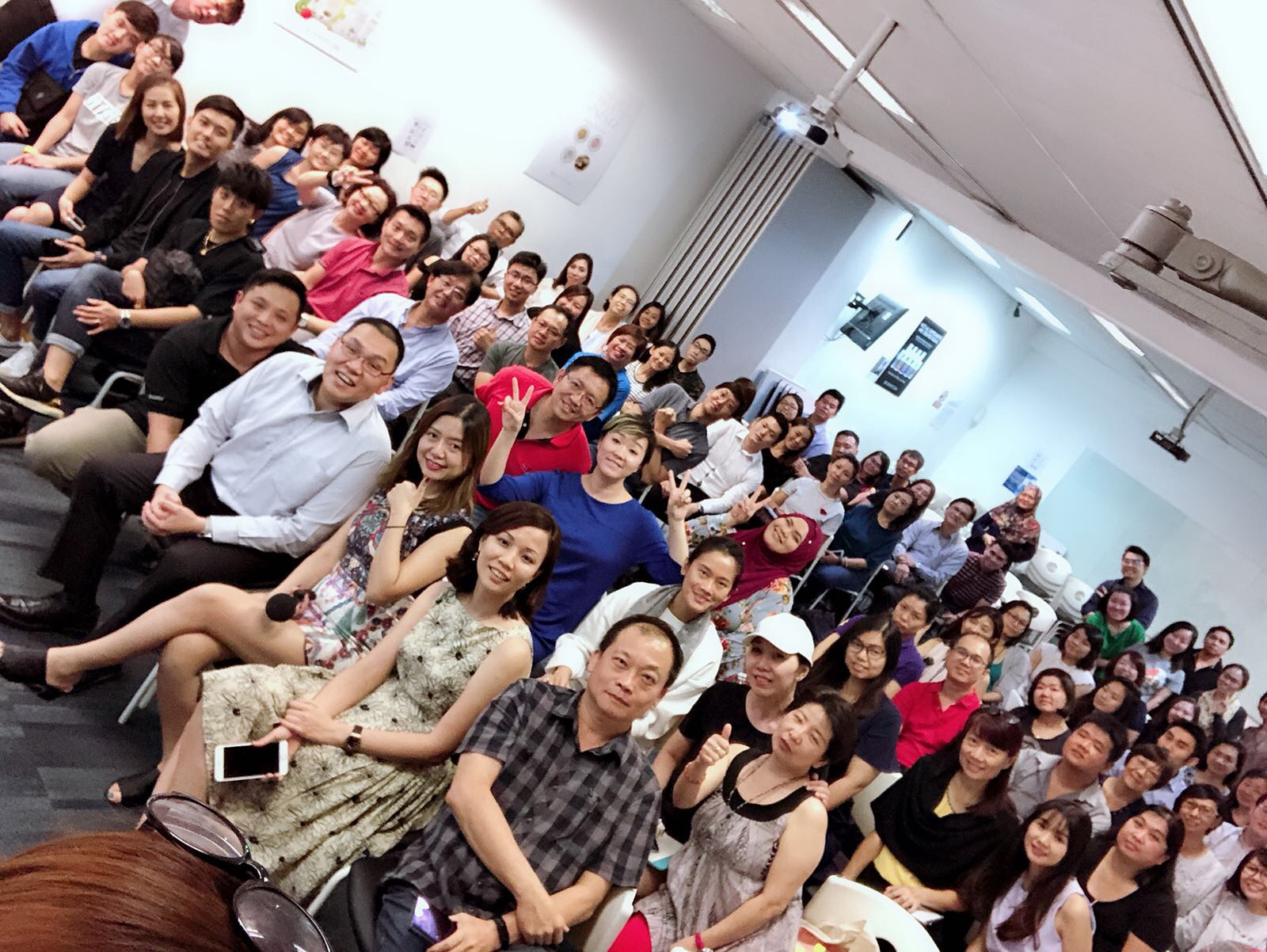 Master UFO 
Class
10 session per quarter
Exclusive Products
1,134BV
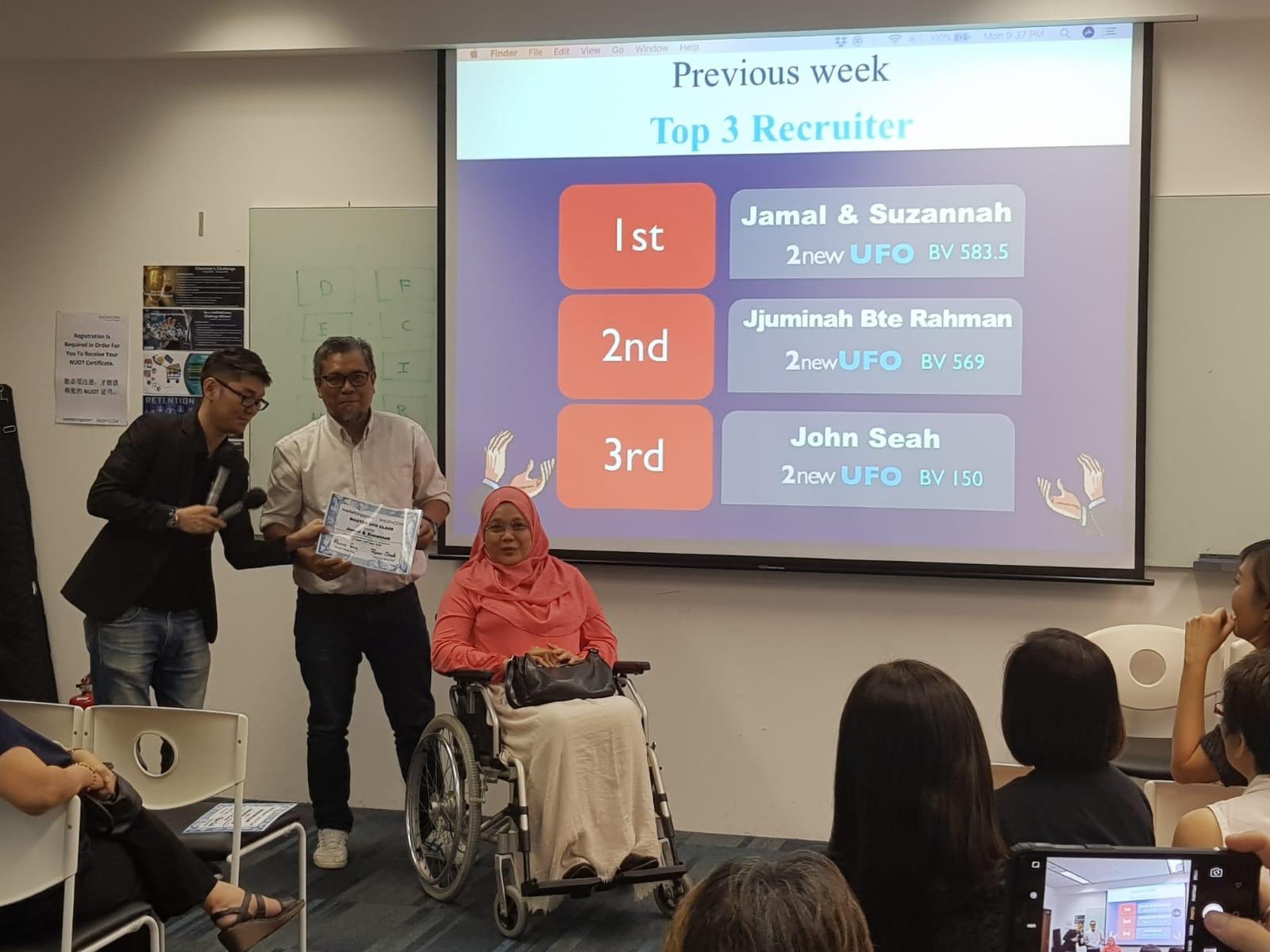 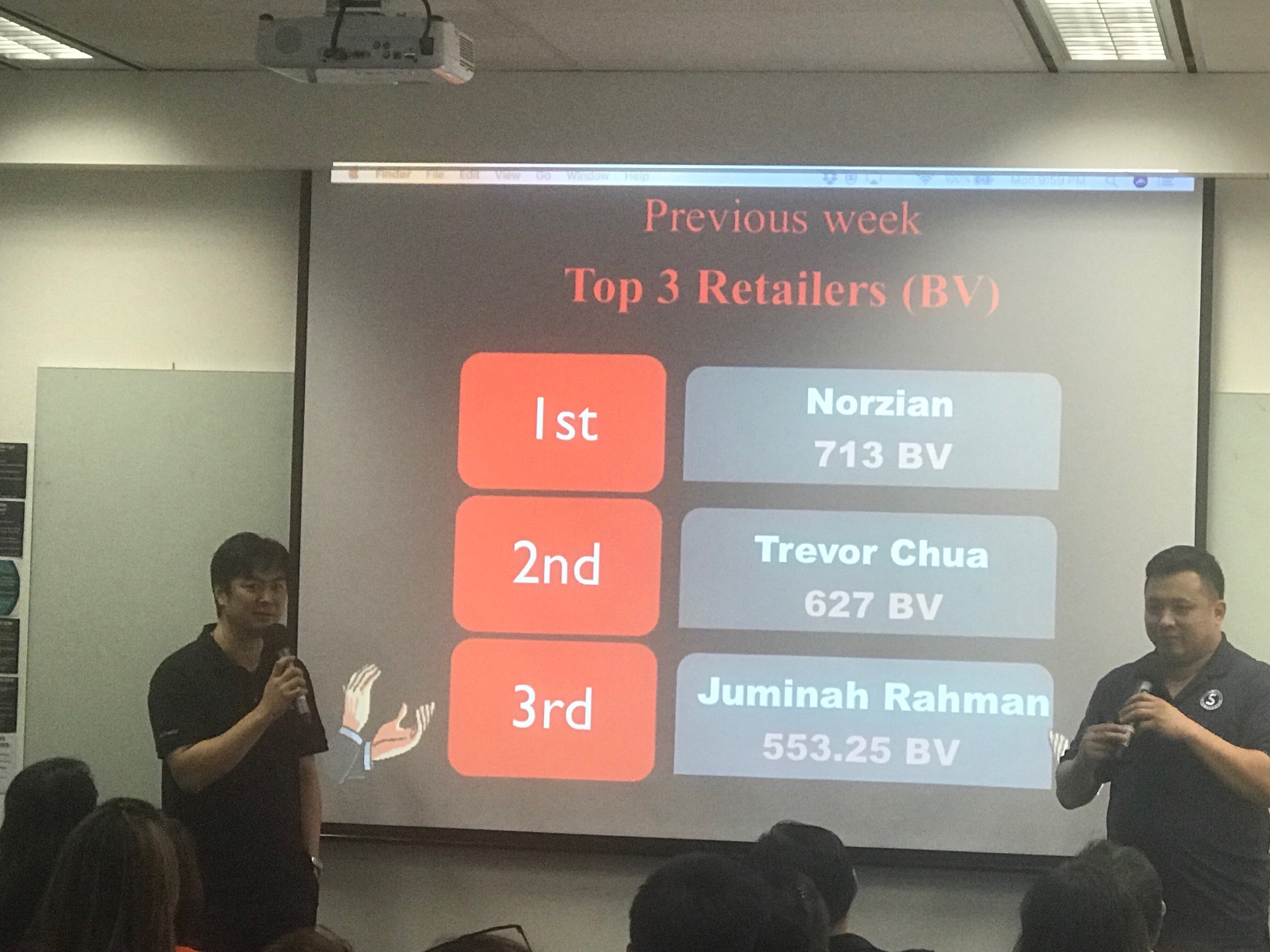 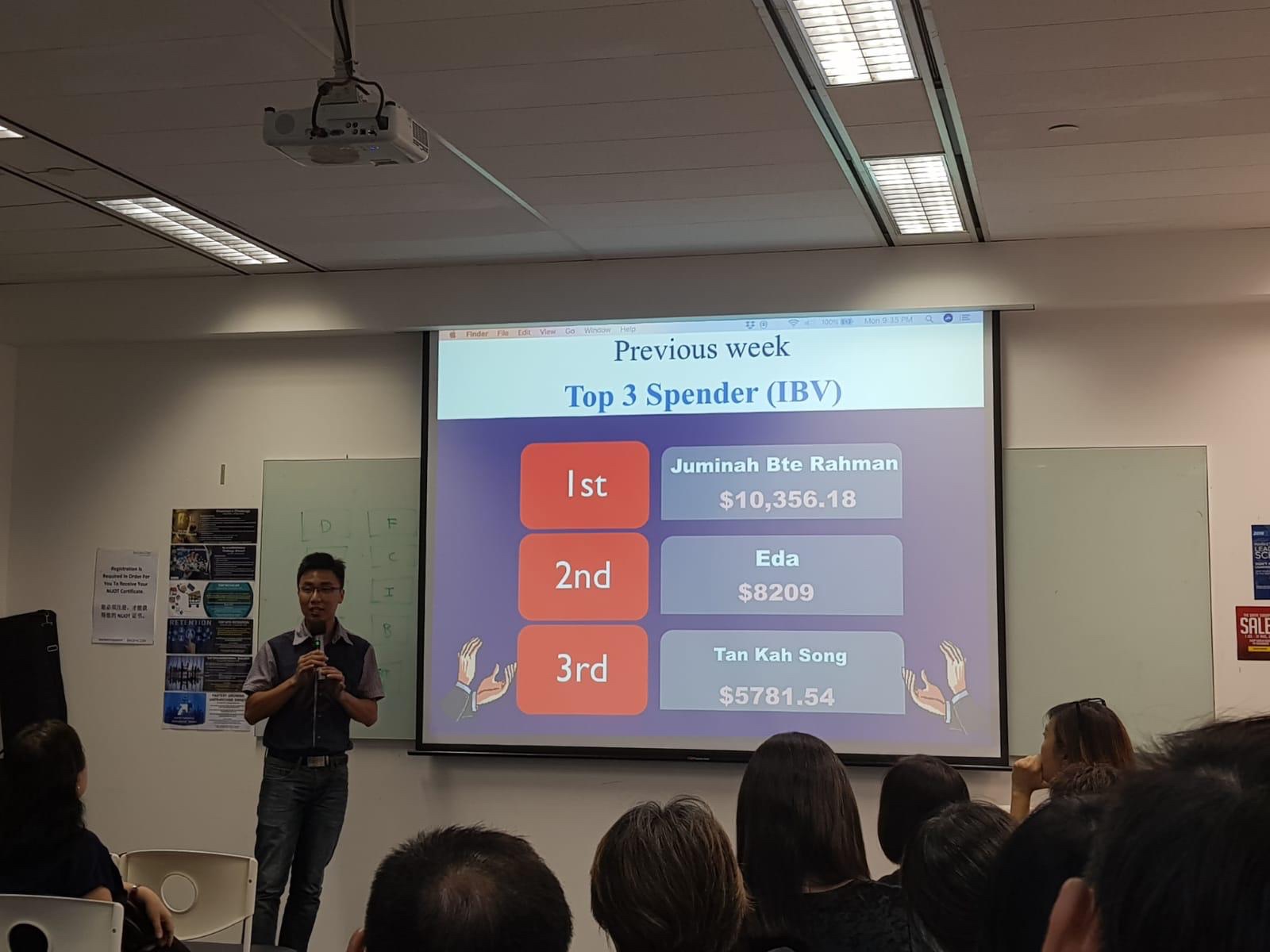 Partner Stores
$10,356.18
Two New Partners
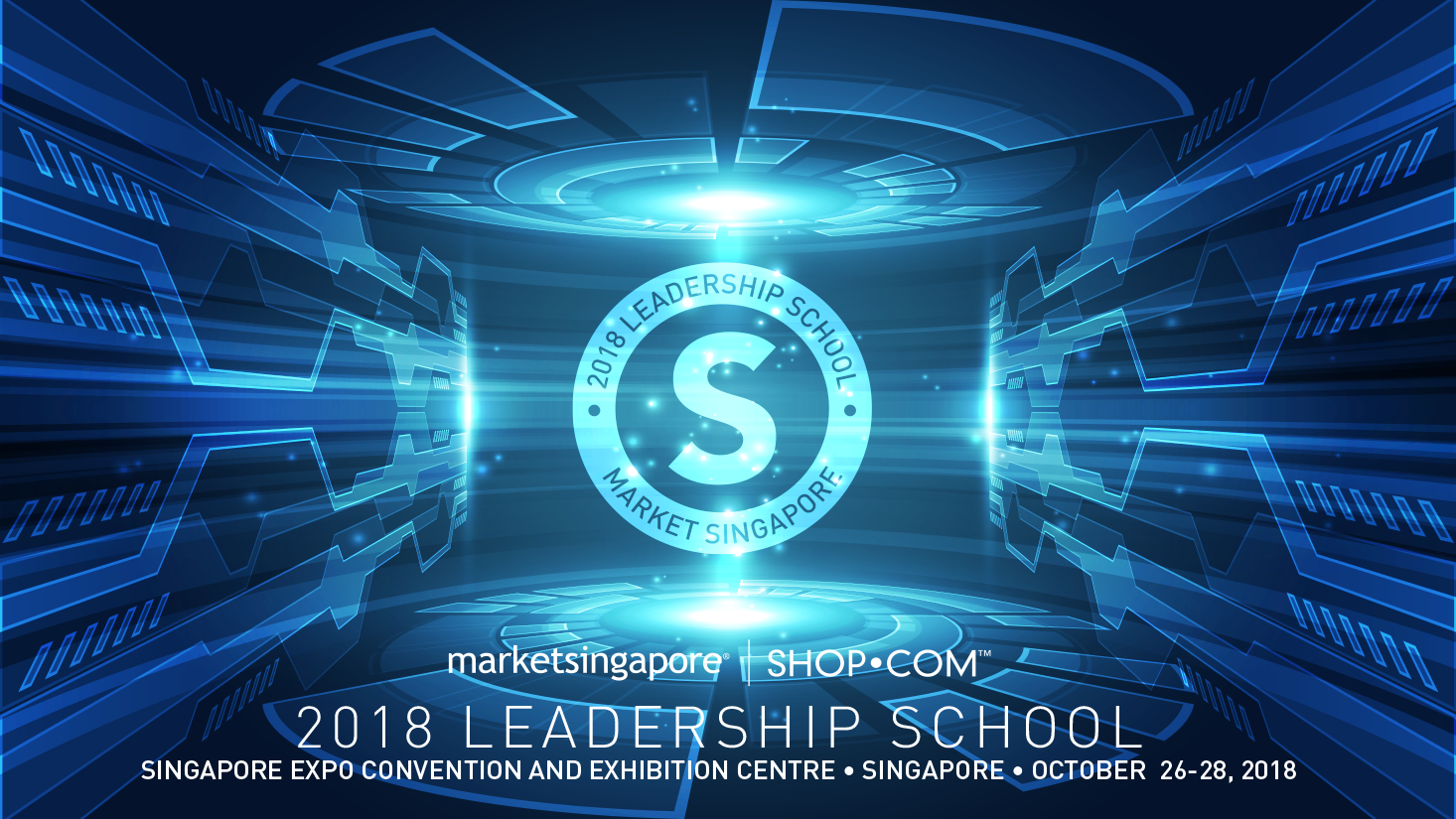